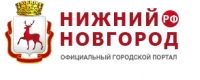 Департамент образования администрации города Нижнего Новгорода
Муниципальное бюджетное учреждение дополнительного образования «Дворец детского (юношеского) творчества им.В.П.Чкалова» 
Городская научно-практическая лаборатория по проблемам воспитания и семьи
«Научно-методическое обеспечение деятельности классного руководителя в свете законодательных документов 
2020 года»
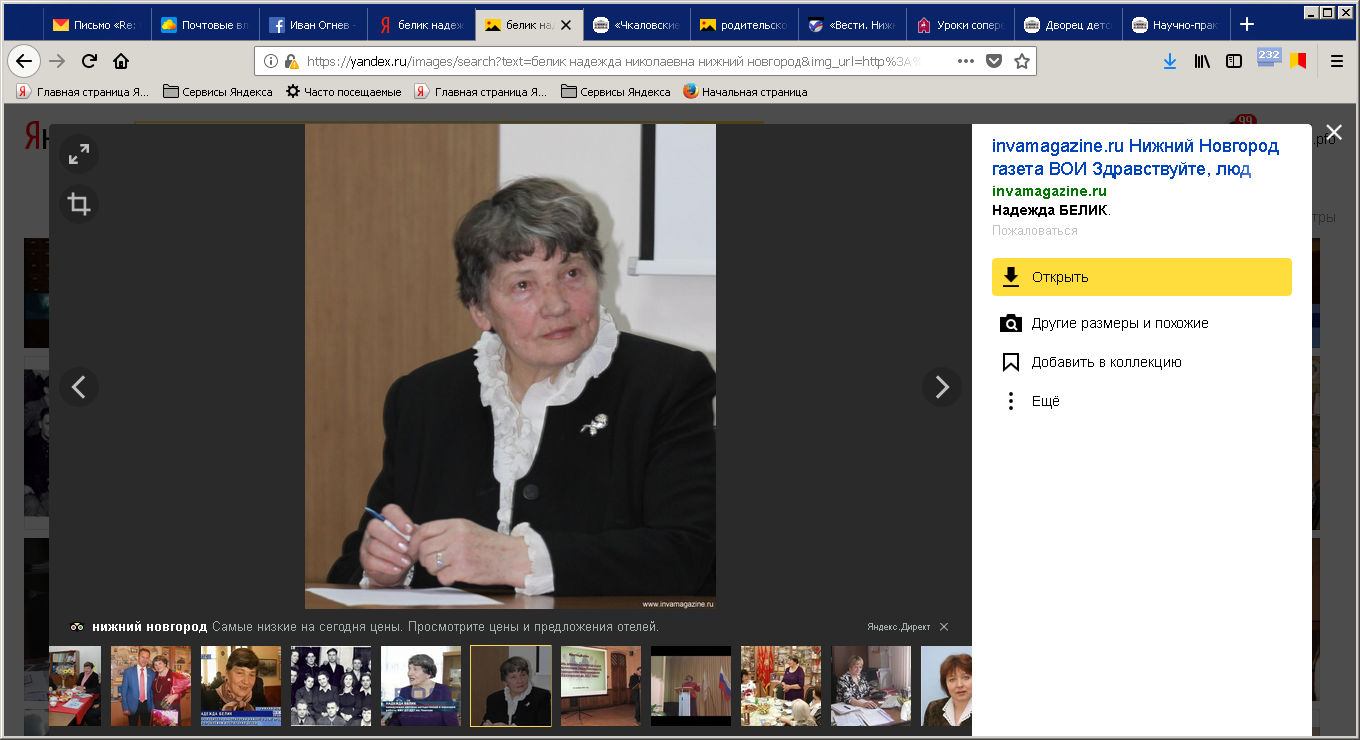 Нижний Новгород
2020
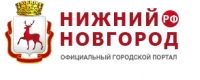 б) в рамках национальной цели «Возможности для самореализации и развития талантов»:
вхождение Российской Федерации в число десяти ведущих стран мира по качеству общего образования;
формирование эффективной системы выявления, поддержки и развития способностей и талантов у детей и молодежи, основанной на принципах справедливости, всеобщности и направленной на самоопределение и профессиональную ориентацию всех обучающихся;

создание условий для воспитания гармонично развитой и социально ответственной личности на основе духовно-нравственных ценностей народов Российской Федерации, исторических и национально-культурных традиций;
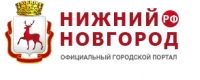 а) пункт 2 изложить в следующей редакции: 
"2) воспитание - деятельность, направленная на развитие личности, создание условий для самоопределения и социализации обучающихся на основе социокультурных, духовно-нравственных ценностей и принятых в российском обществе правил и норм поведения в интересах человека, семьи, общества и государства, формирование у обучающихся чувства патриотизма и гражданственности, уважения к памяти защитников Отечества и подвигам героев Отечества, к закону и правопорядку, человеку труда и старшему поколению, взаимного уважения, бережного отношения к культурному наследию и традициям многонационального народа Российской Федерации, к природе и окружающей среде;"
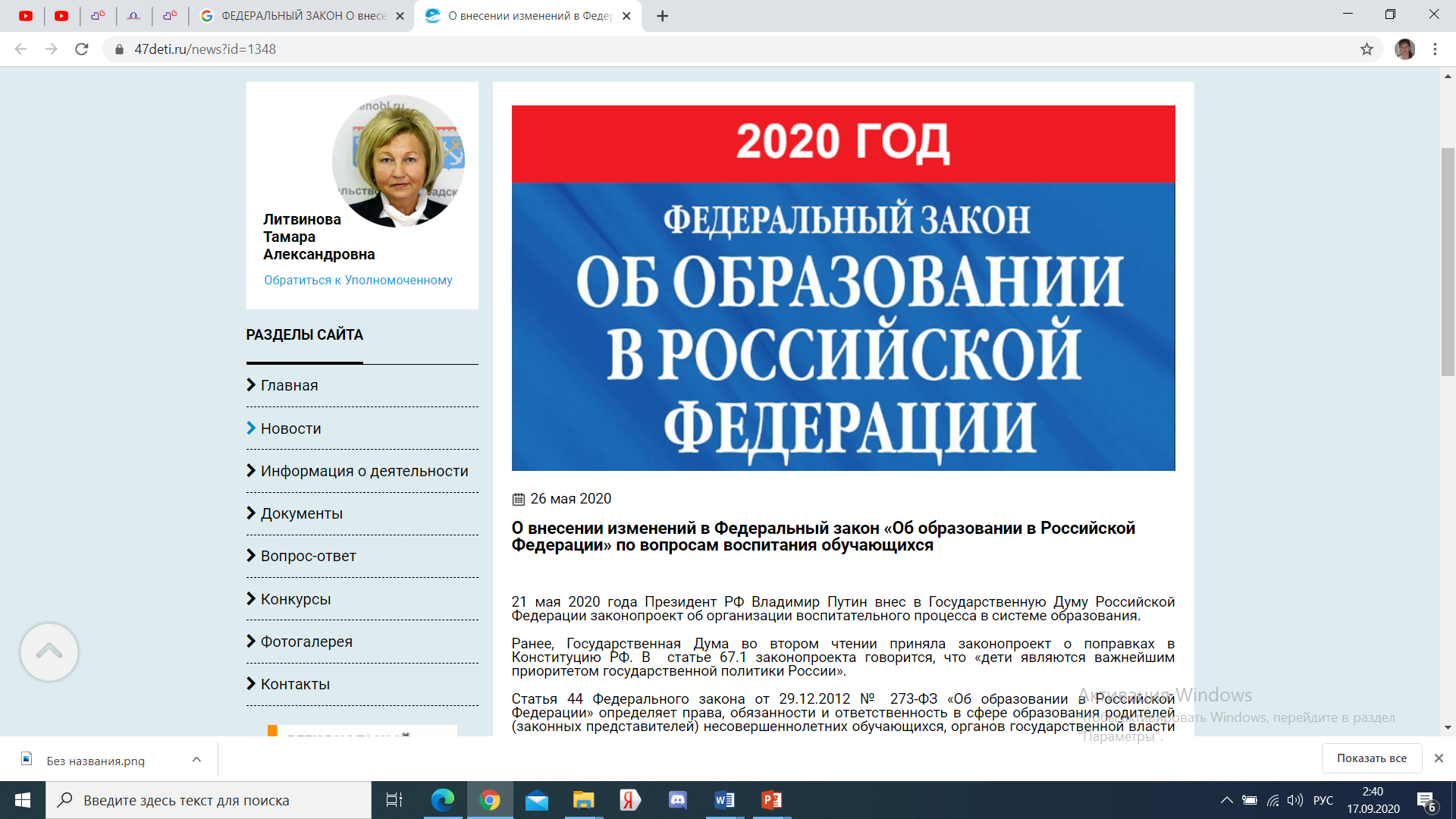 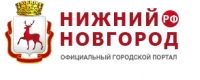 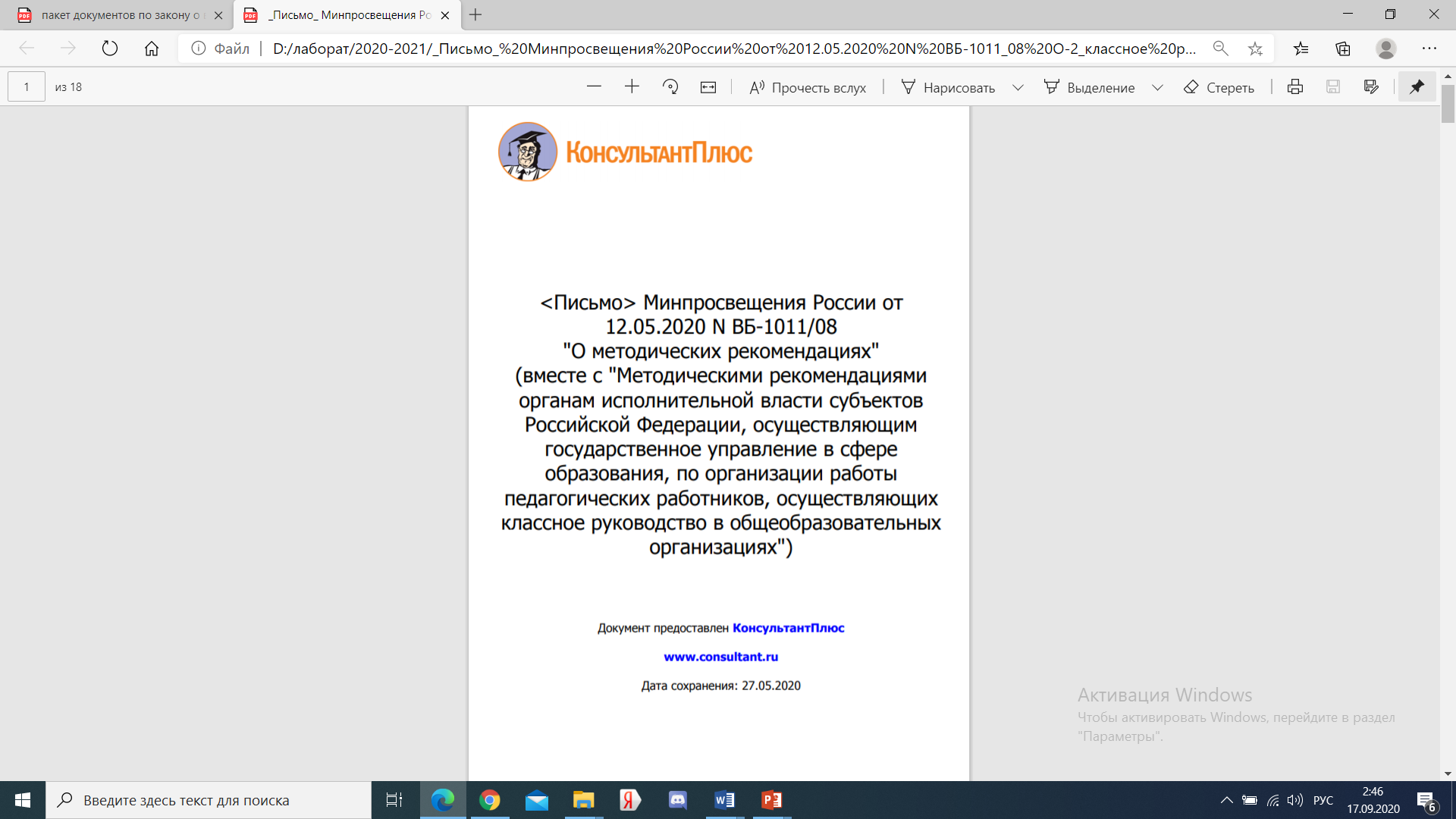 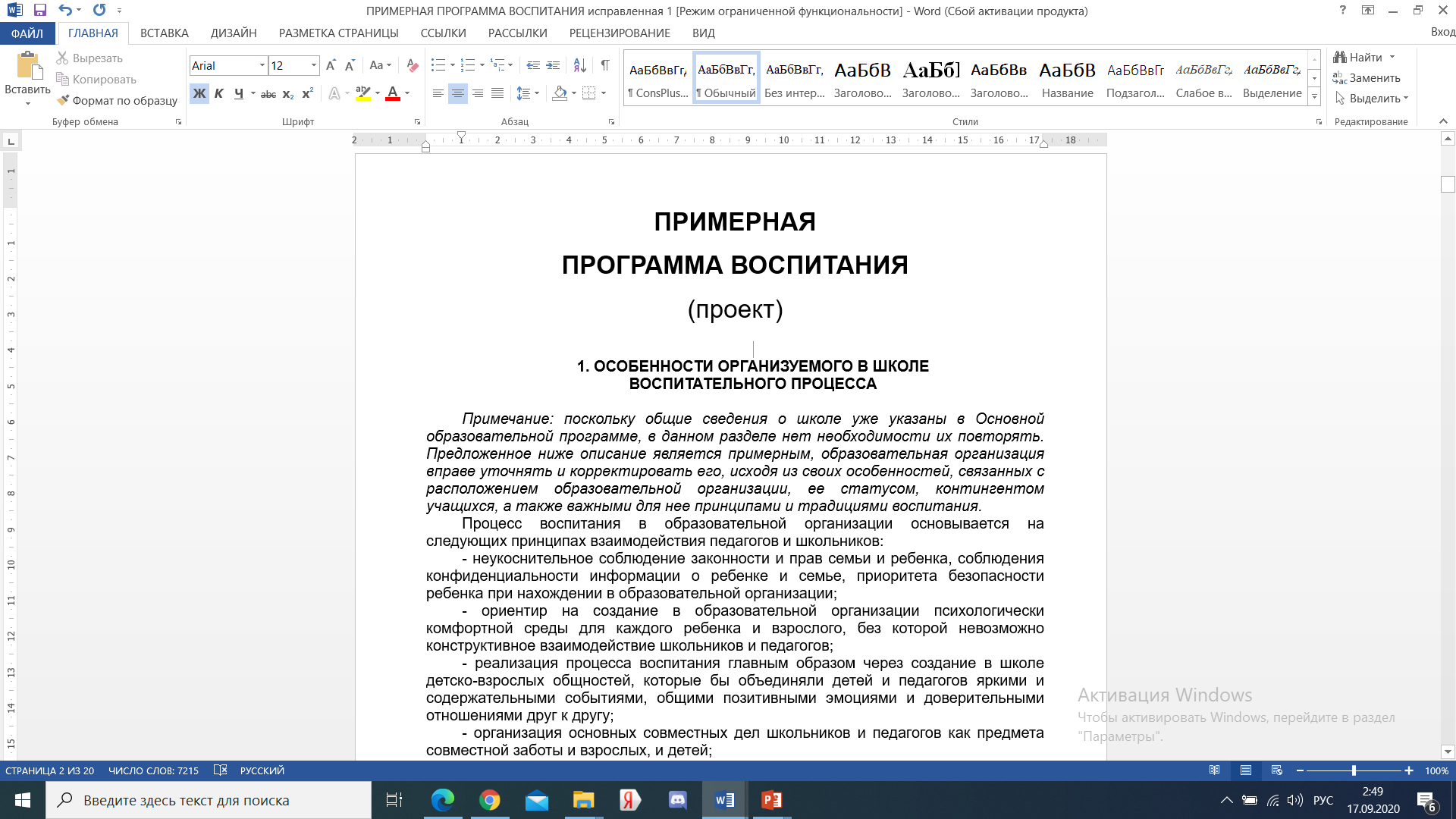 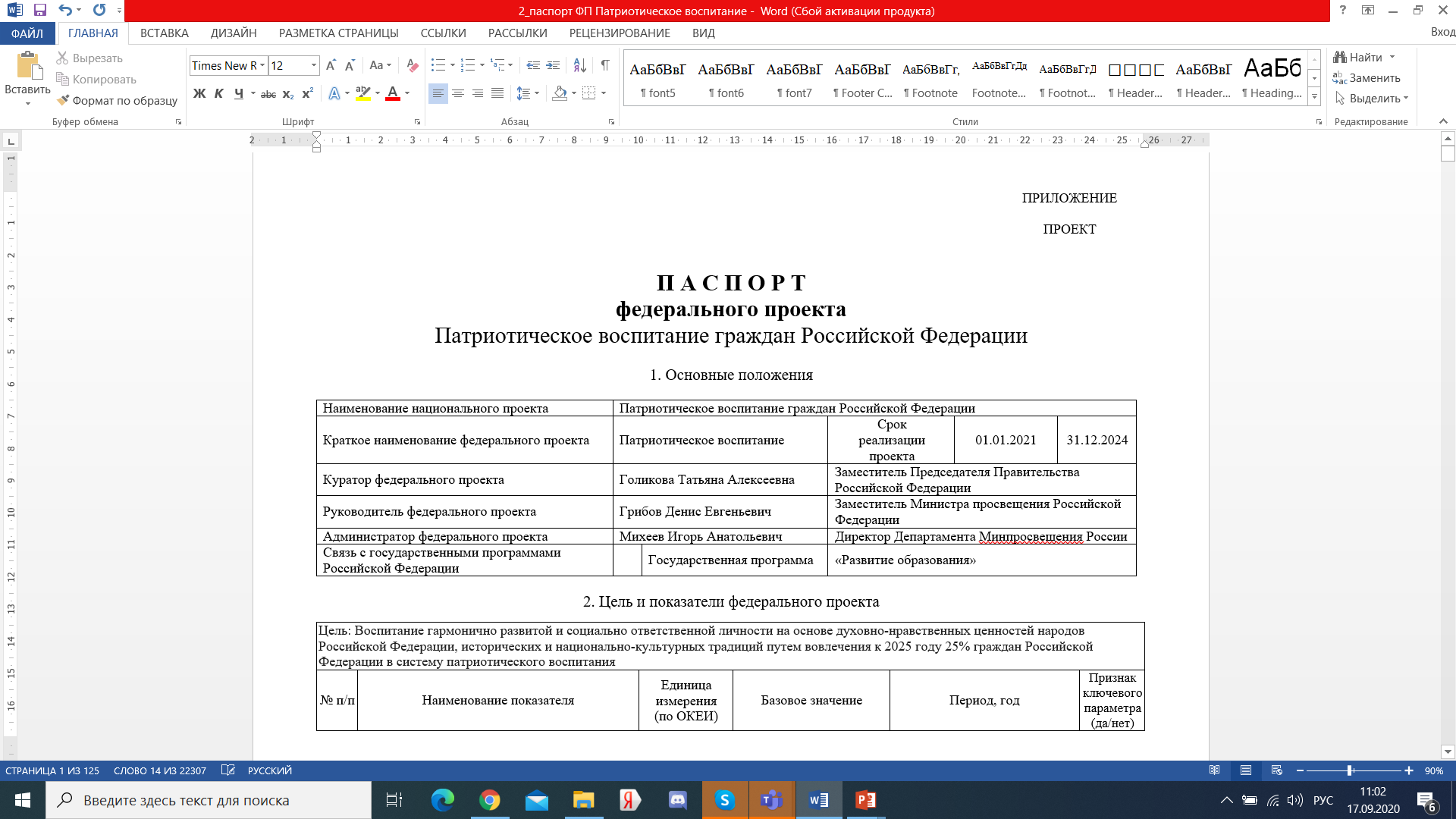 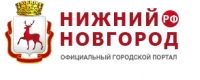 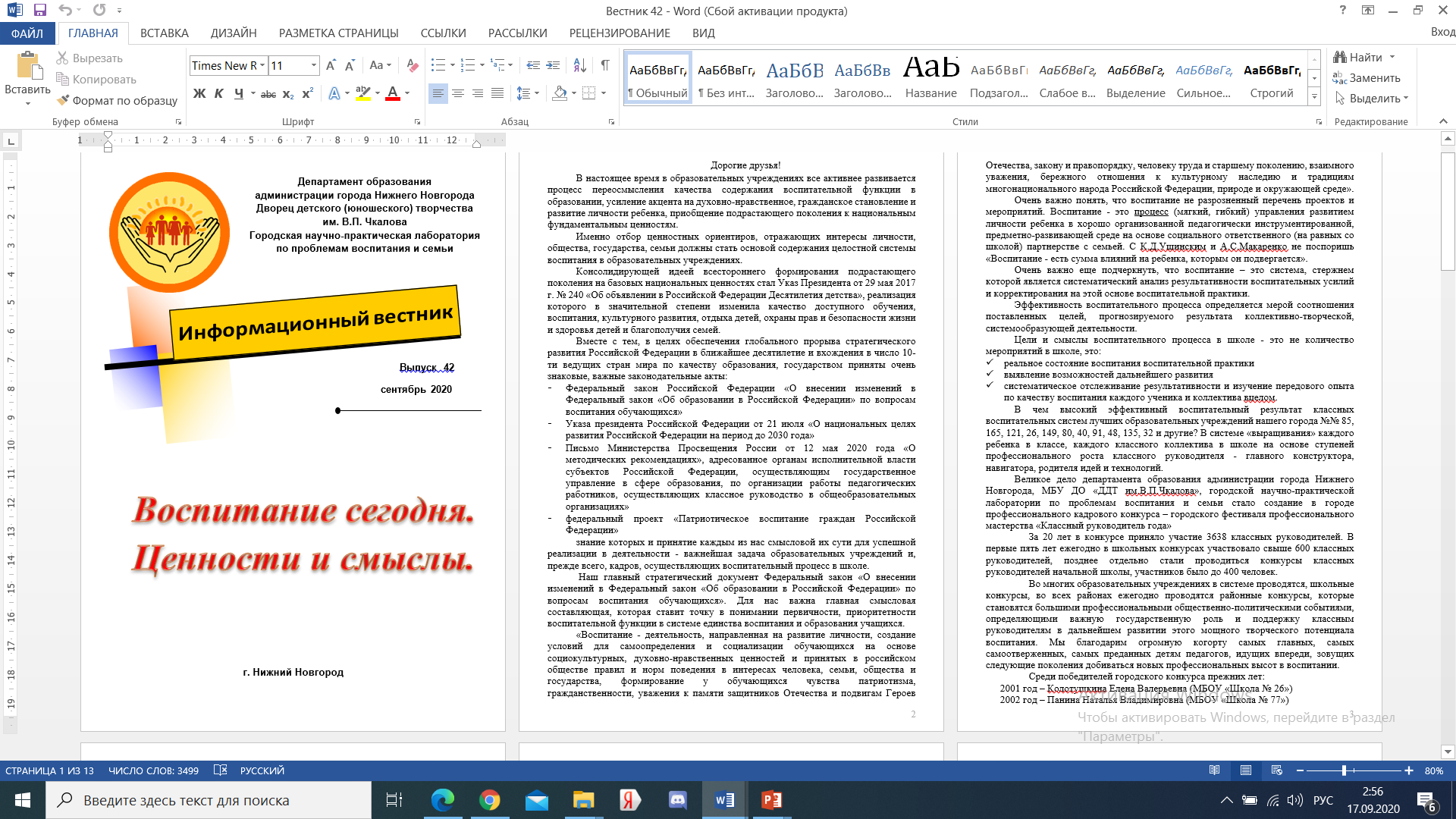 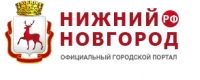 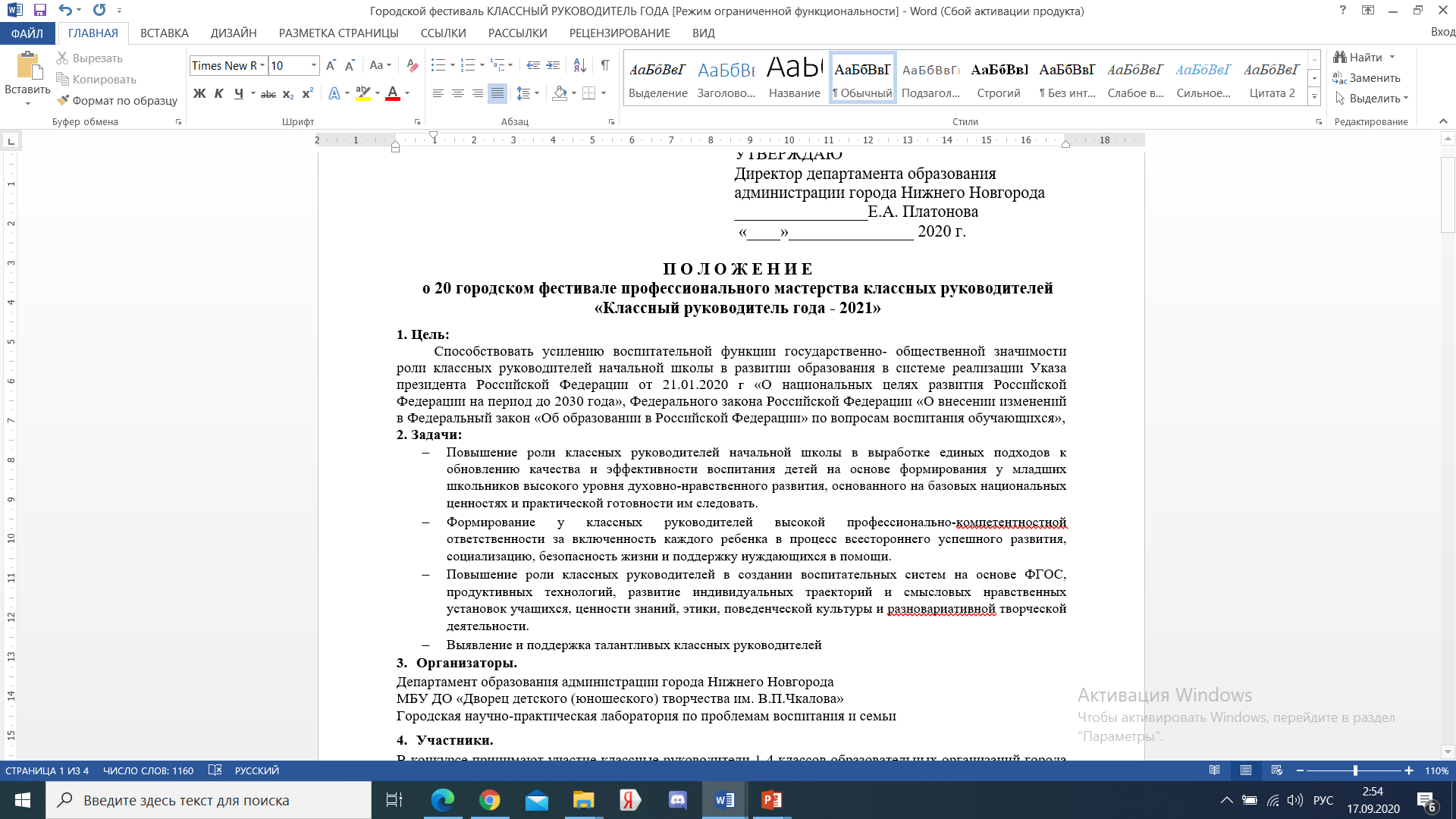 Проект
Программа 
работы М/О классных руководителей  
на 2020-2021 уч.год
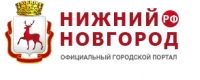